漢字の練習　３
2年
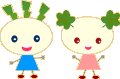 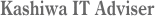 監視
かん　し
監督
かん　とく
名簿
めい　ぼ
完璧
かん　ぺき
稽古
けい　こ
冷却
れい きゃく
宣誓
せん　せい
伐採
ばっ　さい
藩閥
はん　ばつ
法曹界
ほうそうかい
水槽
すい　そう
虞
おそれ
捕虜
ほ　　りょ
皮膚
ひ　　ふ
大尉
たい　い
爵位
しゃく い
雪辱
せつ じょく
耐熱
たい　ねつ
しょうちゅう
焼酎
肘
ひじ
殿堂
でん　どう
隷従
れい じゅう
藩主
はん　しゅ
統帥
とう　すい
弐
に
墜落
つい　らく
罷免
ひ　　めん
瓦
かわら
蓋然性
がいぜんせい
定款
てい　かん
玉璽
ぎょく じ
且つ
か
濫用
らん　よう
野蛮
や　ばん
尿意
にょう い
墜落
つい　らく
しゅうちしん
羞恥心
盲点
もう　てん
殉職
じゅんしょく
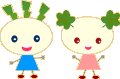 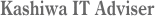